The exogenic carbon cycle (or, a few aspects, anyway)
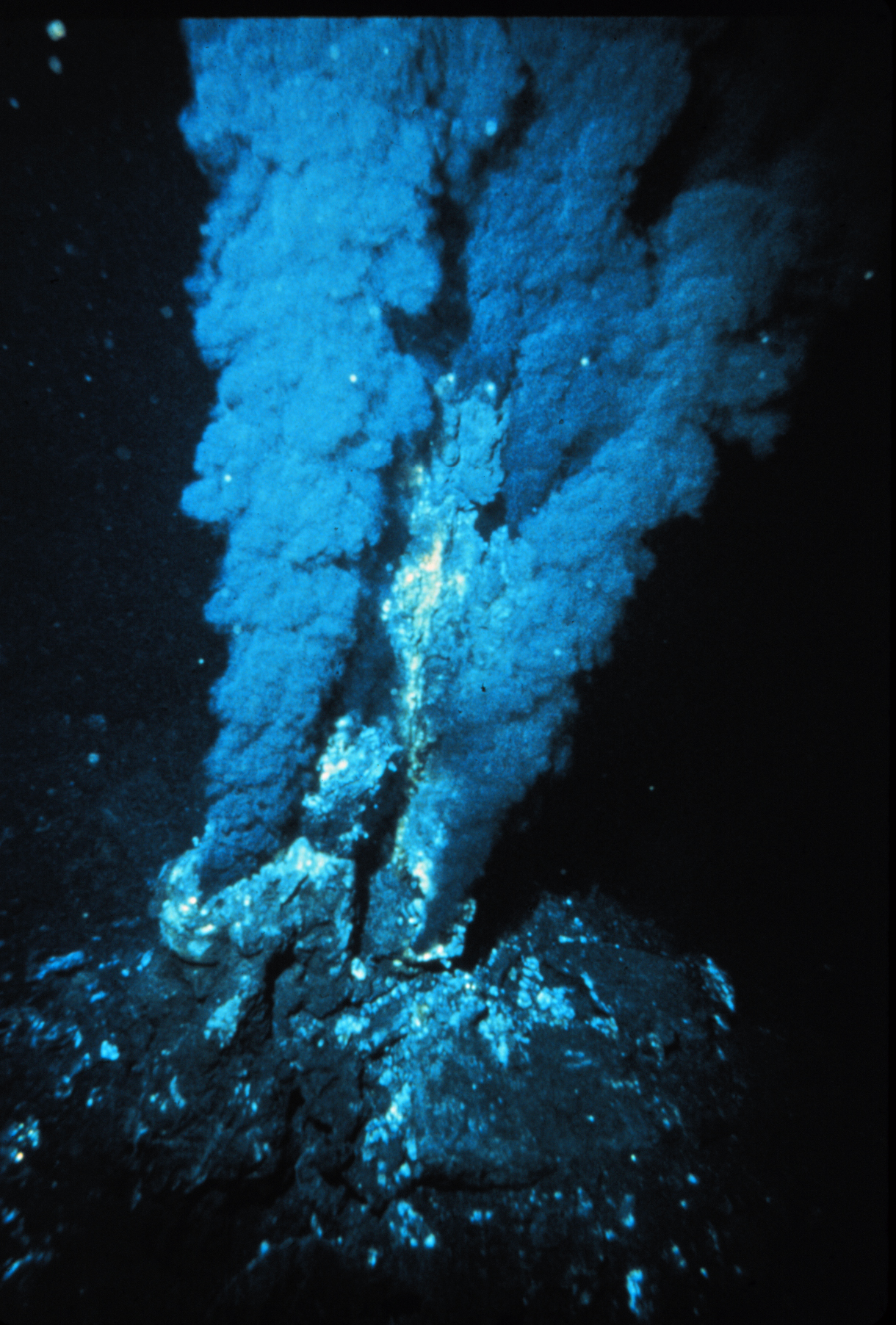 Sources of CO2 at the Earth’s surface 
(and CH4)
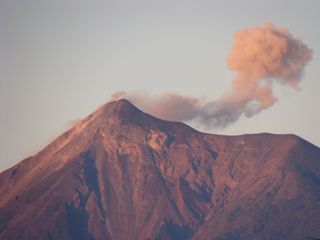 Arc CO2 
(Fuego, Guatemala)
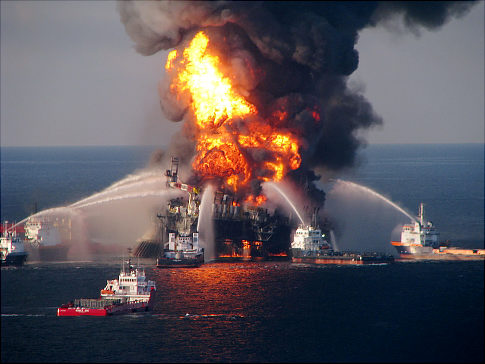 MORs
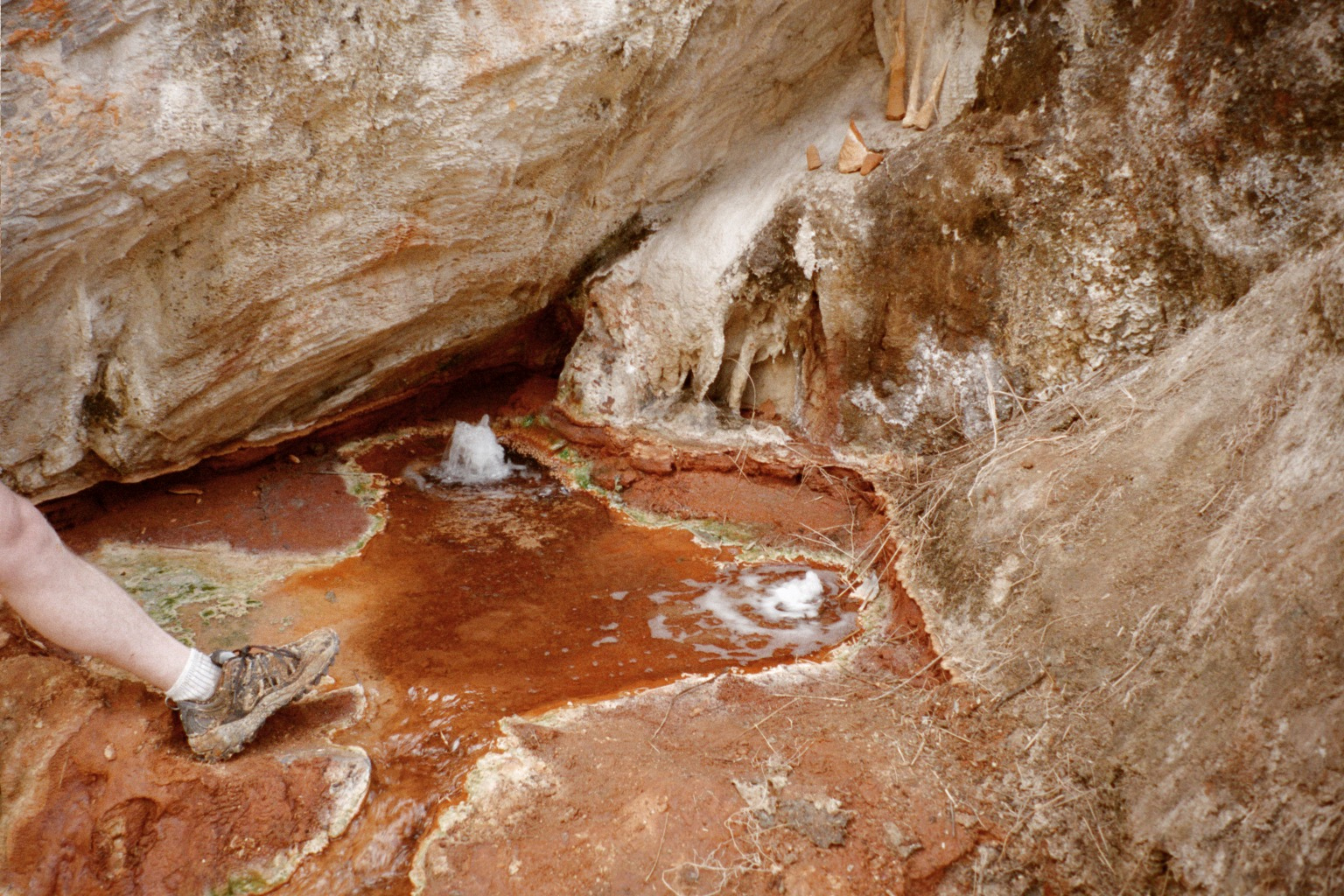 Metamorphic degassing CO2
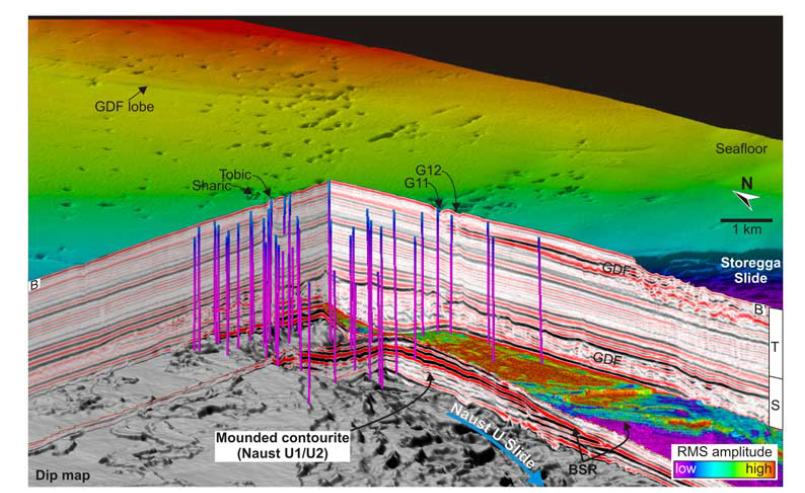 pockmark fields
CH4 vents
Oxidation of Corg
MCT zone
Nepal
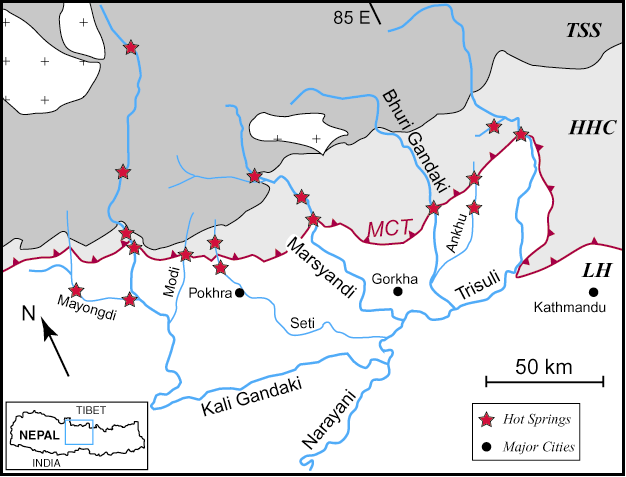 [Speaker Notes: Spring locations on geology map]
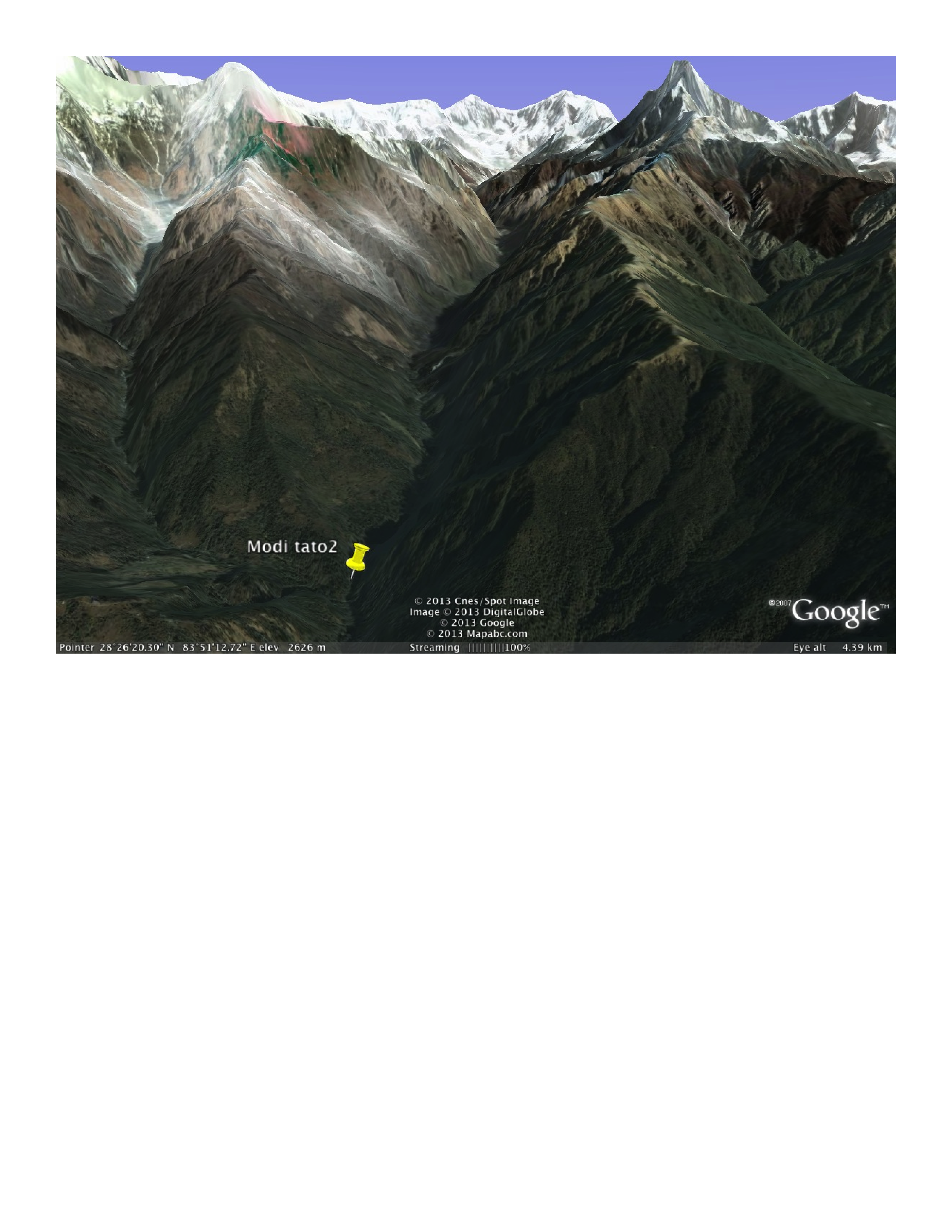 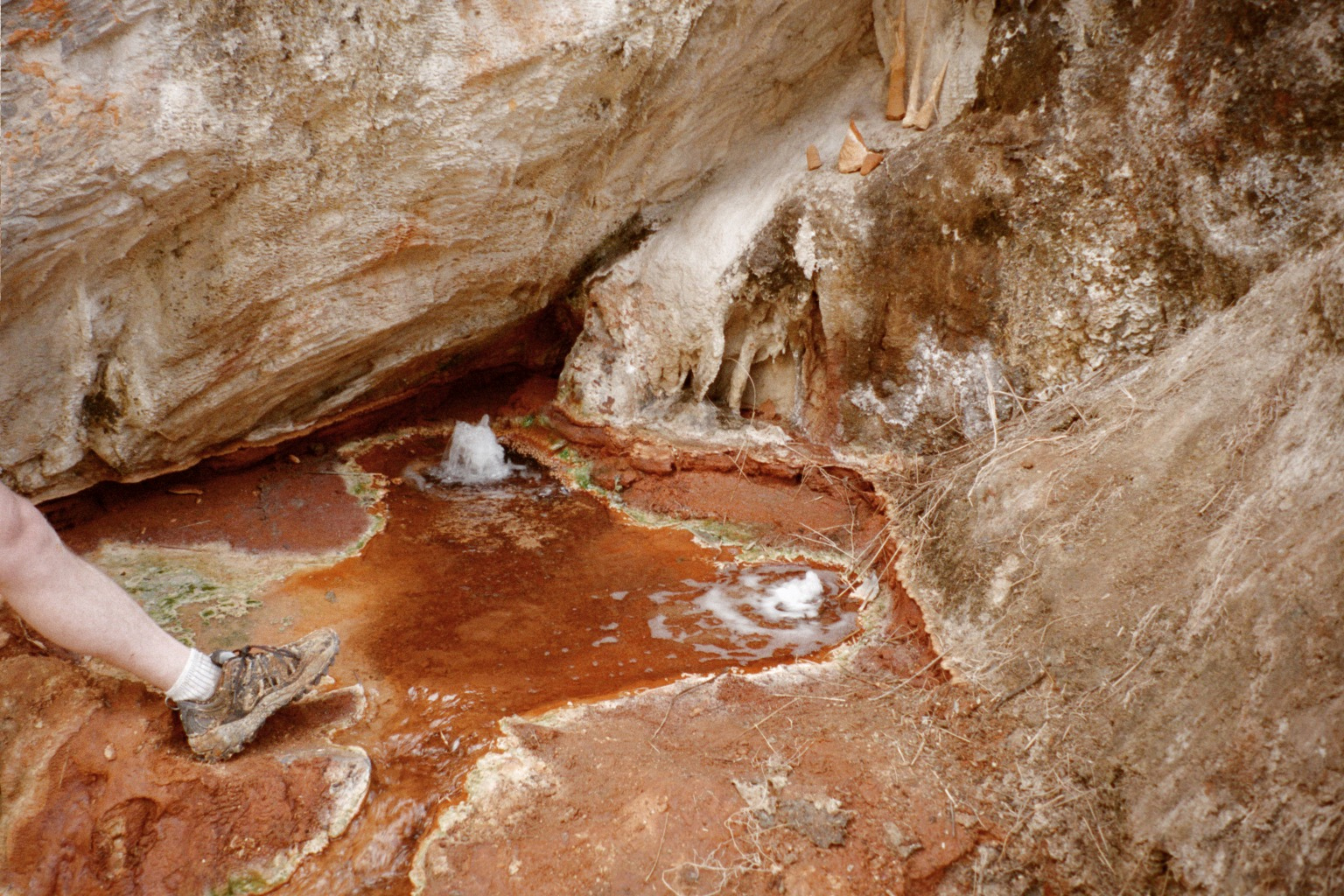 3) CO2 sources and fluxes
(Aggrandisement de zone d’AOC du Champagne)
Champagne bubbler, Marsyandi
	pCO2 > 1 bar, T = 55˚C
[Speaker Notes: Bubbler photo]
Sinks of C in the near surface environment = carb and Corg sediments
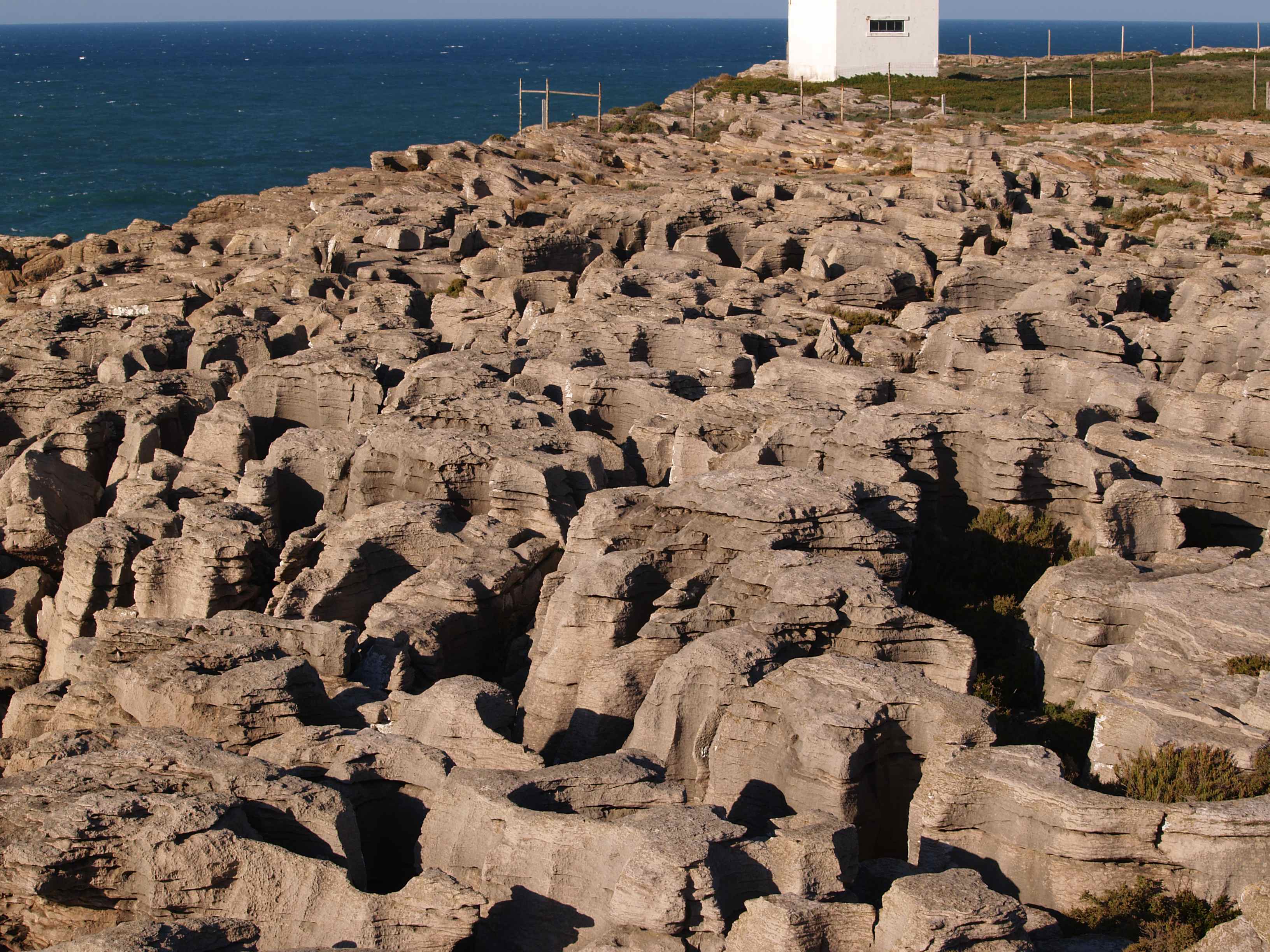 Carb weathering
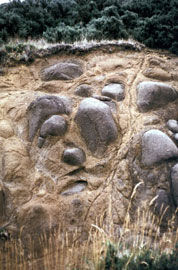 Silicate weathering
Burial of Corg
(reduced C)
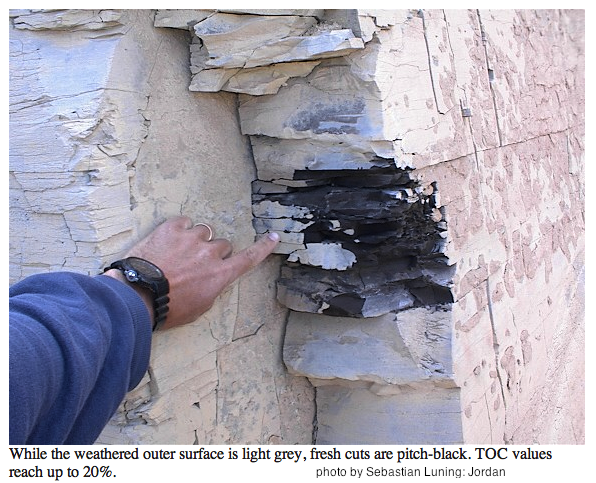 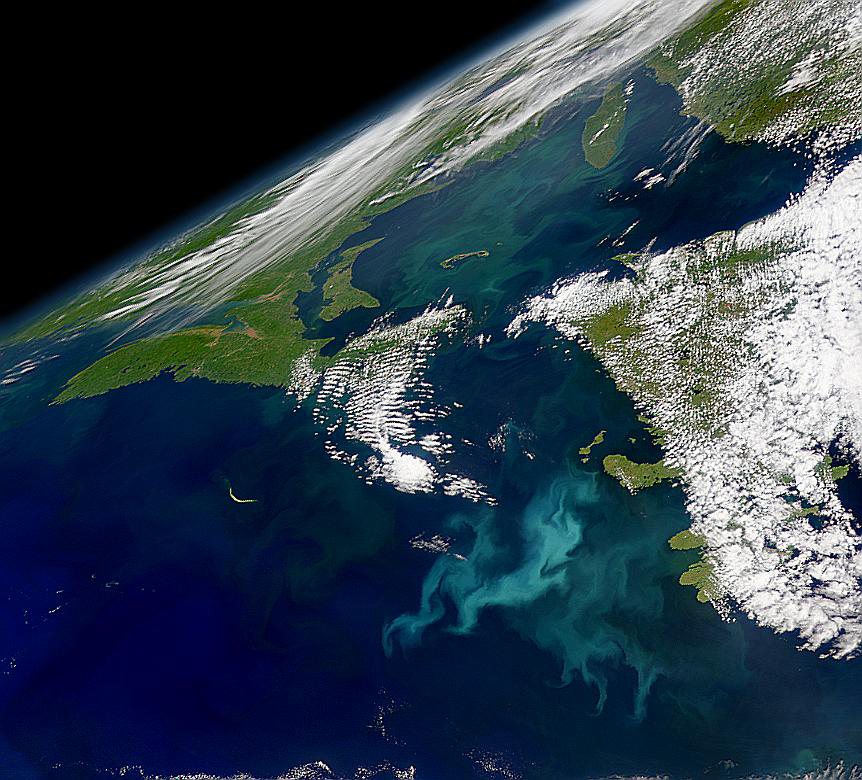 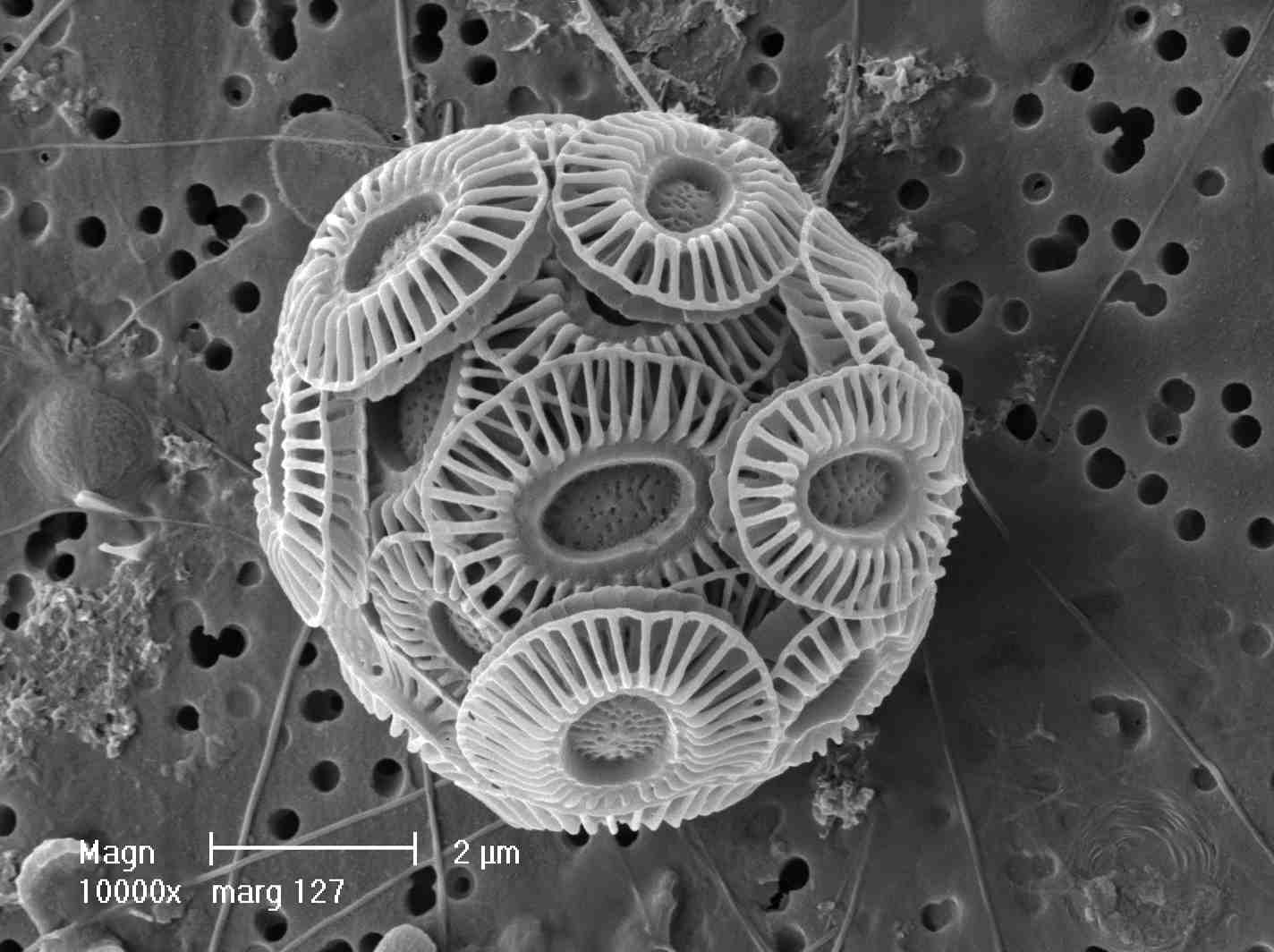 Cretaceous OAE
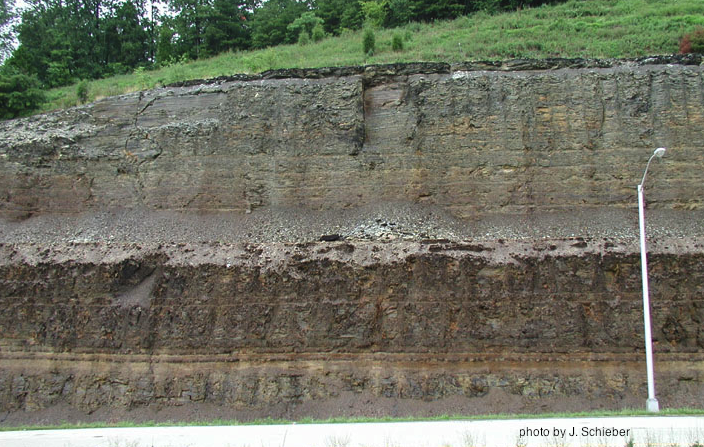 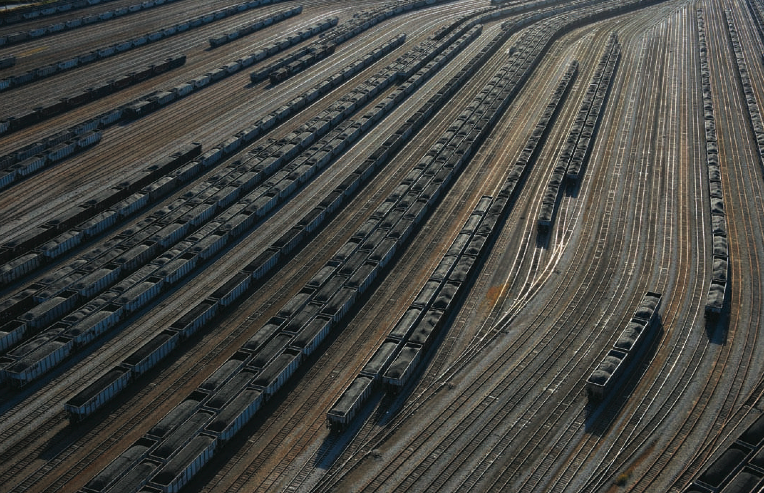 New Albany Shale
(Devonian)
Appalachian coal
Carbonate deposition in oceans
Carbonate veins
The “hidden” carbon sink
Alteration of the oceanic crust
f(time), f(ocean chem, T)

Includes both CaCO3 and Cred
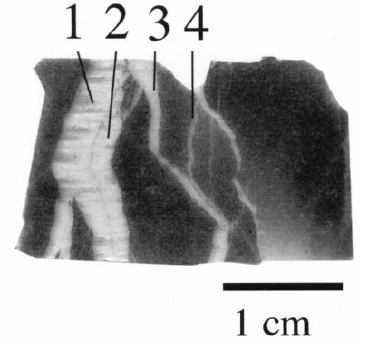 Fliegel et al 2012
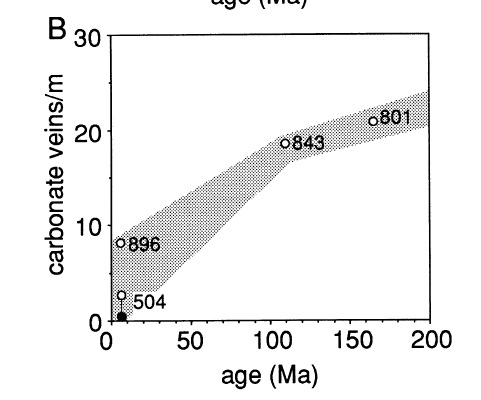 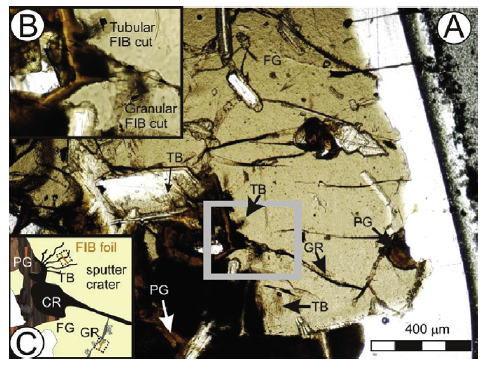 Alt & Teagle 1999
Estimates of global scale CO2 degassing:
CO2/3He in N-MORB
One approach is to scale to mantle 3He flux.  3He only has a mantle source.  CO2 contents of magmas must be corrected for partial degassing using 4He/40Ar or δ13C.
Marty & Tolstikhin (1998) 

Hilton et al. (2002) uses CO2/SO2 to estimate arc degassing.
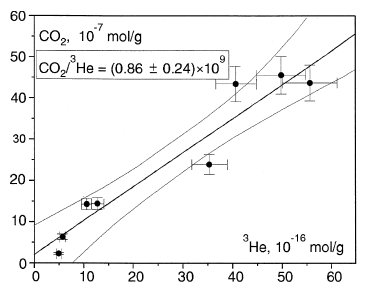 Global ≈ 3.7±1.9 Tmol y-1

but plume flux not so well known
and variable in time
MOR 	≈ 2.2±0.9 ×1012 mol yr-1
Arcs		≈ 1.6±0.9 
Plumes	<< 3?
Alteration of oceanic crust (OC) as it ages is a major sink for CO2
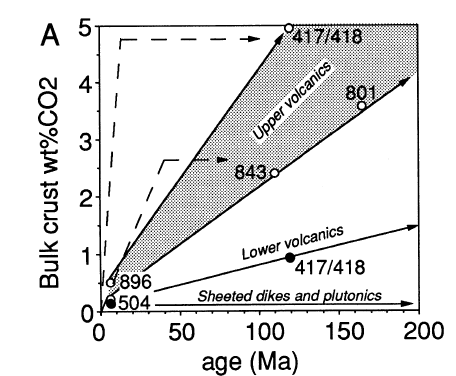 OC uptake of CO2 ≈  1.5 to 2.4×1012 mol yr-1 (Alt & Teagle, 1999 GCA)
This basically balances MOR degassing rate, within ±.
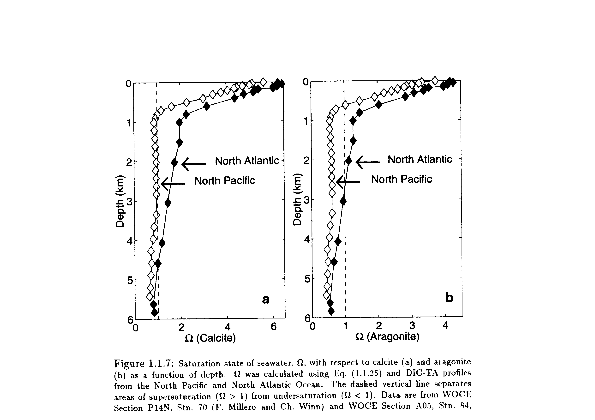 Palike et al.
Science 2012
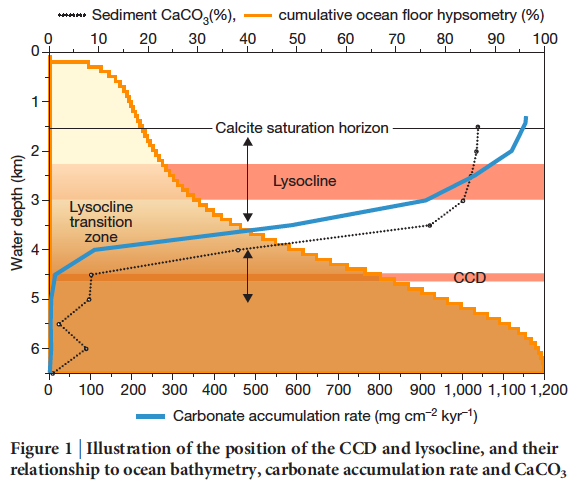 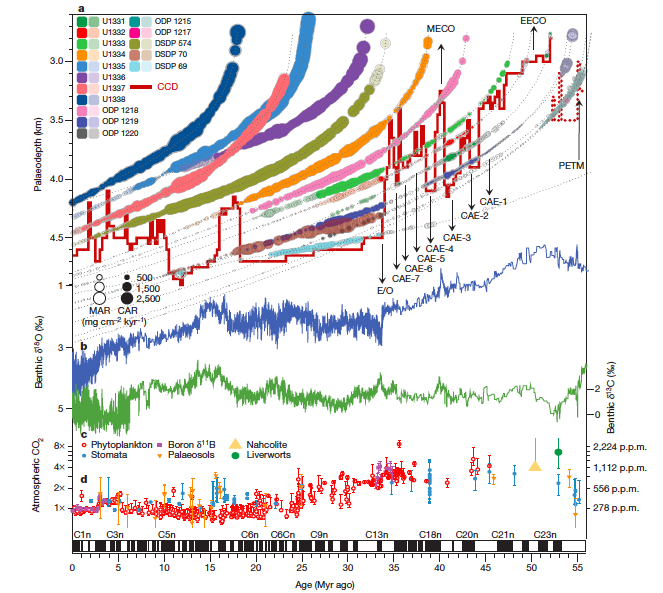 Palike et al.
Science 2012
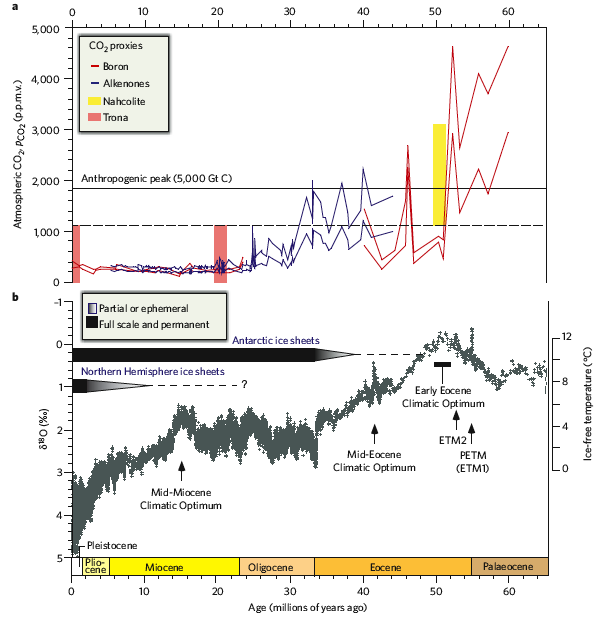 Zachos et al  2008
Costa Rica margin C balance  (Furi et al, G3, 2010)
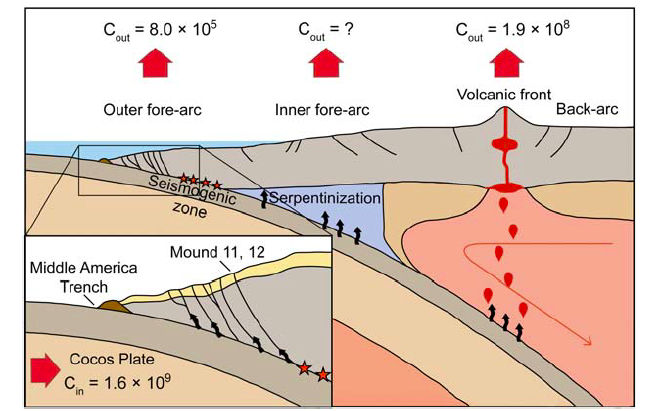 Input > 1.6×109 g C km-1 yr-1		Output ≈ 2×108 g C km-1 yr-1	
									i.e. ≤ 12%
Implication: most C introduced to subduction zone is recycled to mantle.  
Should help maintain “steady state” surface C reservoir over long time scales
[Speaker Notes: Furi et al., Geochem. Geophys. Geosyst. 2010]
Sedimentary sinks

Global sediment flux (modern preanthro) = 14 Gton/yr (Syvitski et al, 2005)

	carbonate burial flux   24±4 Tmol/yr	est. from sediment inventories and
									river chemistry
	weathering ≈ carbonate sedimentation (to preserve mass and alkalinity balance)
	
How can we estimate Corg burial flux?  Inventory methods are less well-suited

Stable isotope mass balance (steady state version):

JCtot = Jcarb + Jorg			mass fraction:  Xorg + Xcarb = 1, or Xorg = 1-Xcarb

δ13Ccarb  = δ13Corg + ∆, where ∆ is (roughly) the effective SW – org isotopic fractionation

Then  steady state mass balance requires that isotopes in = isotopes out

δ13Cin  = Xorgδ13Corg  + (1-Xorg)δ13Ccarb
0.24 × 24 Tmol yr-1 Jcarb ≈ 6 Tmol yr-1 Corg burial
δ13Ccarb, ∆carb-org vary in time, 

but mean mantle input δ13Cin probably doesn’t (much)
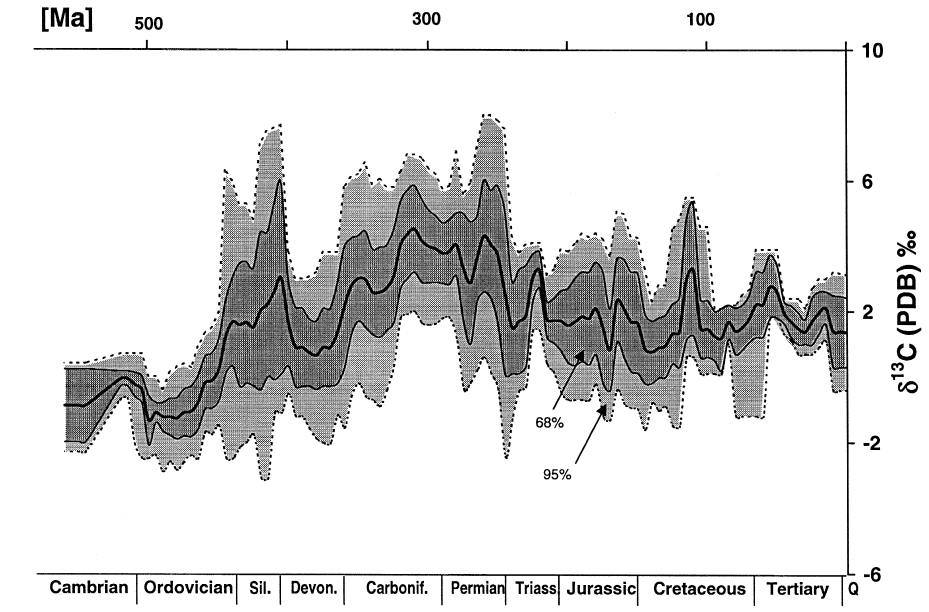 δ13Ccarb variations indicate
changes in Corg/Ccarb ratio entering sediments with time.  It’s a separate question to estimate the total C sedimentation flux
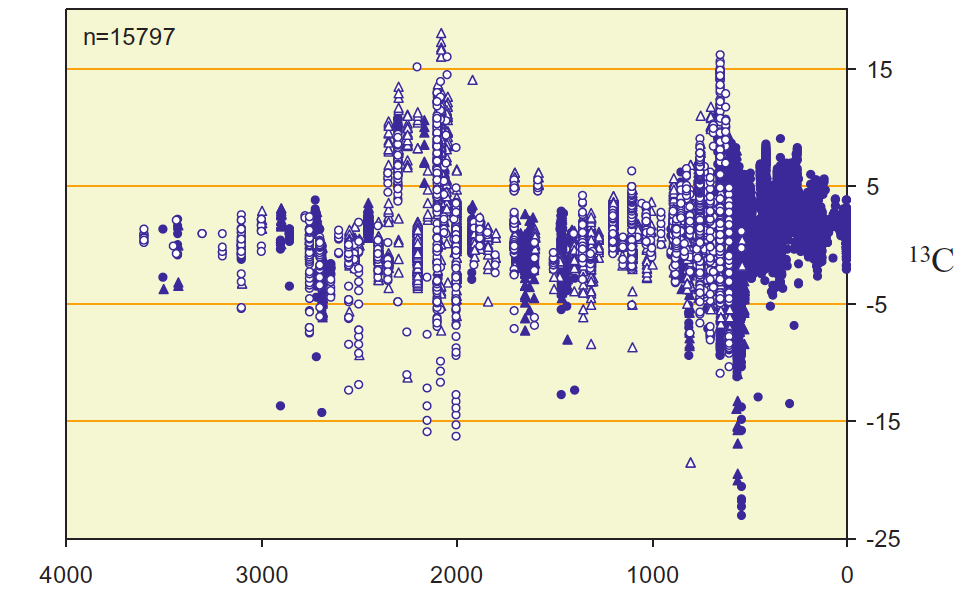 How much of this variation is primary, and how much is caused by later alteration?  Sometimes hard to answer for some critical cases …
What are consequences of Corg burial?

nCO2 + nH2O -> CnH2nOn + nO2,  n ≈ 6 for glucose synthesis

So for each mole of C fixed, one mole of O2 is produced.  Ordinarily respiration (the back reaction) consumes all O2, but if reduced C is buried oxidation is prevented, and you have net O2 production.

If O2 is produced, what happens to it?

Oxidation of old sedimentary Corg (weathering of kerogen)

Oxidation of Fe, S, reduced gases from mantle and crust

Accumulate in atmosphere
Start  with oxidation of oceanic (OC) and continental crust (CC)

OC produced at MOR with  	Fe3+/∑Fe ≈ 0.07  (Lecuyer & Ricard, 1999)
					or 	Fe3+/∑Fe ≈ 0.15  (Bach & Edwards, 2003)

L&R estimate whole OC, B&E upper 500 m

With time, the crust is oxidized by fluid flow, and altered crust has

						Fe3+/∑Fe ≈ 0.22  (Lecuyer & Ricard, 1999)
					or 	Fe3+/∑Fe ≈ 0.45  (Bach & Edwards, 2003)

Consider ∑Fe of OC (≈ 7-8 wt%), and production rate (≈ 5×1013 kg/yr)
	also consider Sred = 0.125 wt% -> sulfate

This implies an O2 consumption rate ≈ 0.6 to 1.9 Tmol yr-1 

If we carry out same analysis for CC, we get -∆O2 ≈ 0.6 Tmol yr-1

Sum -∆O2 ≈ 1.7±1.3 (ish) Tmol yr-1		TAX on O2 production
If we produce ≈ 6 Tmol yr-1 O2 from Corg burial, but require 1.5 to 2 to oxidize Fe and S in the OC and CC, that only leaves 4+ Tmol yr-1 to react with older Corg

So we have less O2 to return to carbon cycle than the amount of Cred we produced.  In other words, the Corg reservoir cannot be at steady state if pO2 is even close to steady state  
O2 in atm ≈ 3.7×1019 mol, i.e.τO2 ≈ 6 Myr, so “steady state” for O2 not a really bad idea
6
≈  4.3      so at most ≈ 70% of 
			Corg can be reoxidized.  30% has to be “stored” someplace
1.7
It’s actually worse than this ….
Kerogen in outcrop weathers, but weathering may be a strong function of pO2 (so there can be an important feedback) and erosion rate (link to tectonics)
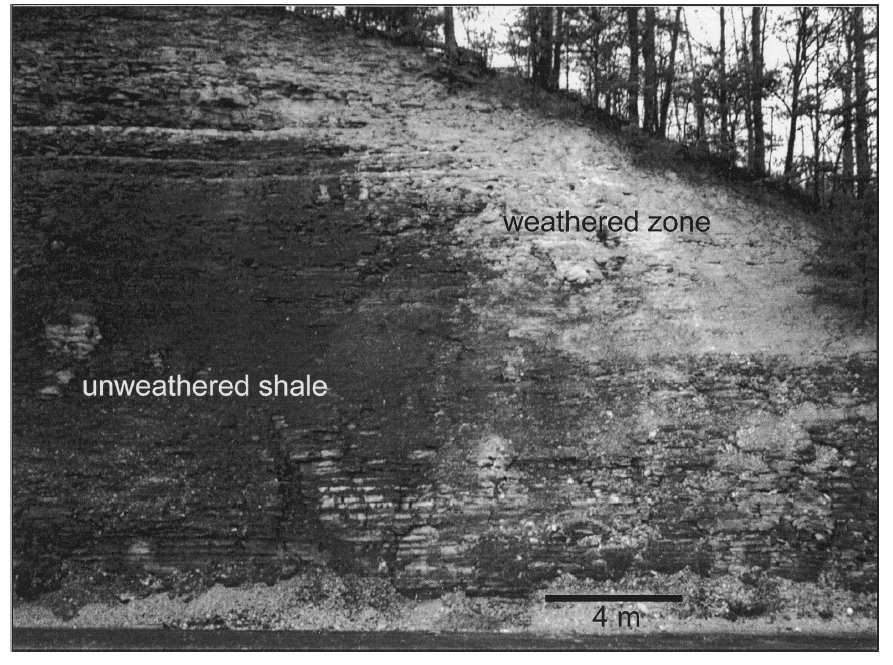 How complete is this weathering today?

i.e.

How efficient is recycling of sedimentary Corg under modern, high pO2 conditions? 

What might this have looked like under low pO2 conditions?

What other pathways are important?
Devonian New Albany shale ≈ 7% TOC
Petsch et al., 2001
Corg is protected in sediments by adsorption to mineral surfaces
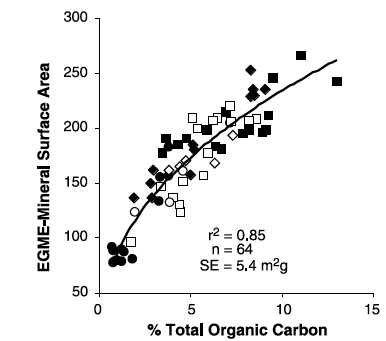 Recall what weathering does to mineral surface area. Weathering promotes Corg storage.
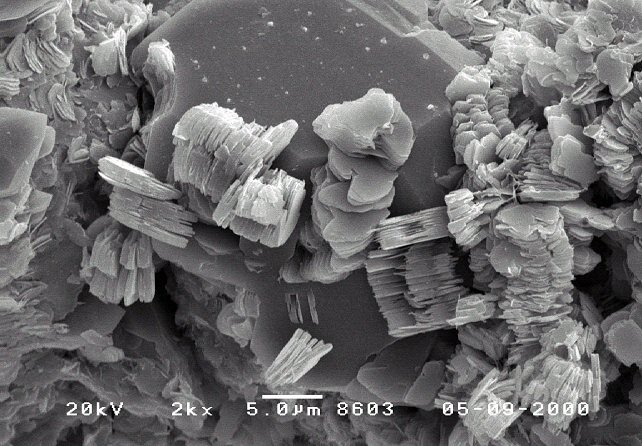 Mineral surface area highly correlated with %OC
Kennedy et al., 2002 Science
During biosynthesis and diagenesis, decarboxylation (loss of CO2) and methylation (addition of CH2) produces Corg that is more reduced than primary photosynthate

Very schematically (don’t write this down, it’s wrong)

C6H12O6 -> C3H6 + 3 CO2		decarboxylation reaction

O/C = 1	->   O/C = 0		net reduction

Instead of C6H12O6 + 6O2 -> + 6 CO2 + 6 H2O     (1 O2 per C)

We now may have something like an alkane and

C6H14 + 9.5 O2 -> 6 CO2 + 7 H2O  			i.e. 1.5 O2 per C
At higher temperatures, alkanes decompose thermally to generate CH4 and ultimately graphitic carbon (C)

CnH2n+2 + 2 H2O -> 2CH4 + CO2 + Cn-2H2n-2		(H/C decreases)

This will ultimately yield graphitic C as a “residue”

Graphitic C is very unreactive, even in the presence of O2

Graphitic C should be a long term stable reservoir of reduced C in the crust.

Methane oxidation is efficient and has high O2 demand

CH4 + 2 H2O -> CO2 + 2 H2O		i.e. 2 O2 per mol of C
Methane fluxes from sedimentary basins are large, placing further demands on O2 supply 

Etiope estimates 3.3 Tmol yr-1 of CH4 is released from sedimentary basins

This flux  alone may exceed the oxidizing capacity of the steady state system, implying a) it’s overestimated, or b) lack of steady state

There are too many parameters we don’t know well to solve satisfactorily, and some parameters certainly change with time.
Assume “steady state” oxygen balance (Phanerozoic changes < 2×)
Assume δ13C of mantle input remains quasi-constant
Use Monte Carlo approach to investigate solution space